Shifting Risk with Contract Provisions
How owners and contractors can shift risk with contract provisions
By: Albert Schlotfeldt of the Schlotfeldt Law Firm in Vancouver, WA
Contract Provisions To Be Discussed
Differing Site Conditions
Indemnity
Liquidated Damages
Waiver of Consequential Damages
Claims and Disputes
Right to Suspend Work
Termination for Convenience
DIFFERING SITE CONDITIONS
PurposeDiffering site conditions
Contractor
Allows a contractor to submit a more precise and competitive bid without high contingency factors
Contract can avoid costly pre-bid investigation, instead, relying upon representations of contract documents
Owner
Allows an owner to avoid paying costs incurred by contractor which are typically incorporated into proposal price
Shifts Risk to Contractor if not included
Types of Differing Site ConditionsDiffering site conditions
Type I
Unknown conditions that materially differ from conditions set forth in the contract documents
Type II
Unknown conditions of an unusual nature that materially differ from what is inherent or normal in the type of work being performed
Typical LanguageDiffering site conditions
AIA A201- 2017 § 3.7.4 Concealed or Unknown Conditions
If the contractor encounters conditions at the site that are (1) subsurface or otherwise concealed physical conditions that differ materially from those indicated in the contract documents or (2) unknown physical conditions of an unusual nature that differ materially from those ordinarily found to exist and generally recognized as inherent in construction activities of the character provided for in the contract documents, the contractor shall promptly provide notice to the owner and the architect before conditions are disturbed and in no event later than 14 days after first observance of the conditions. The architect will promptly investigate such conditions and, if the architect determines that they differ materially and cause an increase or decrease in the contractor’s cost of, or time required for, performance of any part of the work, will recommend that an equitable adjustment be made in the contract sum or contract time, or both. If the architect determines that the conditions at the site are not materially different from those indicated in the contract documents and that no change in the terms of the contract is justified, the architect shall promptly notify the owner and contractor, stating the reasons. If either party disputes the architect’s determination or recommendation, that party may submit a claim as provided in article 15, Claims and Disputes.
Typical Language- Key PointsDiffering site conditions
Notice Requirements
Within 14 days after first observance of differing condition
Before condition is disturbed
Architect will investigate and make recommendations regarding equitable adjustment to contract price or time required for job completion
Should a dispute arise, the Contractor will submit a claim
Washington Case Law and StatuesDiffering site conditions
THE GENERAL RULE: Where plans or specifications lead a Contractor to reasonably believe that conditions indicated therein exist, and may be relied upon in making his bid, he will be entitled to compensation for extra work or expense made necessary by site conditions differing from those represented by the Owner’s plans and representations. 
Subsurface Conditions: A construction contract does not make any representation that would support a differing subsurface site condition claim if the contract (1) is silent about subsurface conditions or (2) instructs bidders to make their own interpretations or conclusions about subsurface conditions, placing the risk on the Contractor bidding the project.
BEWARE: Washington courts have made clear that, “a contractor cannot recover additional compensation for a ‘changed condition’ if the complained of condition was foreseeable.”
Washington Case Law and Statues Continued	Differing site conditions
Elements to Establishing a Claim for Differing Site Conditions
 The contract documents indicated certain conditions;
 The Contractor reasonably relied on those indications when making his/her bid;
 Actual conditions of job materially differed from those that were indicated in the contract;
 The conditions which materially differed were not foreseeable.
Owner Strategies and considerationsDiffering site conditions
Review and understand terms and disclaimers in contract
Answer Contractor questions/inquiries honestly 
Make appropriate disclosures in writing
If notice of differing site condition is received from Contractor, proceed in accordance with the contract; do not hesitate to seek legal advice. 
Contingency funds
Contractor Strategies and ConsiderationsDiffering site conditions
Understand procedural/notice requirements (Note: the 2017 AIA shortened the time period for discovery/reporting from 21 days to 14 days). 
If using AIA A201-2017 § 3.7.4 Concealed or Unknown Conditions, restore the 2017 changes by doing the following:
At the beginning of the first sentence, change “encounters” to “Owner or Architect encounter.” Also change “Contractor” at the end of the first sentence to “encountering party” and replace Owner and Architect” with “other entities referred to in this Section 3.7.4.
These changes avoid potential uncertainty by expressly stating the three major parties (Contractor, Owner, and Architect) are bound to report problems to each other major party. 
Conduct thorough pre-proposal/bid site inspection
Limit exposure through pre-award Q&A
Beware of disclaimers
Account for unmitigated risk in proposal price
indemnity
PurposeIndemnity
To provide protection to the specified party/parties of the construction contract against potential damages
Exempts protected party from potential liability
Indemnity clauses hold one party harmless for the losses of another
Typical LanguageIndemnity
AIA A201-2017 § 3.18 Indemnification 
To the fullest extent permitted by law, the contractor shall indemnify and hold harmless the owner, architect, architect’s consultants, and agents and employees of any of them from and against claims, damages, losses, and expenses, including but not limited to attorneys’ fees, arising out of or resulting from performance of the work, provided that such claim, damage, loss, or expense is attributable to bodily injury, sickness, disease or death, or to injury to or destruction of tangible property (other than the work itself), but only to the extent caused by the negligent acts or omissions of the contractor, a subcontractor, anyone directly or indirectly employed by them, or anyone for whose acts they may be liable, regardless of whether or not such claim, damage, loss, or expense is caused in part by a party indemnified hereunder. Such obligation shall not be construed to negate, abridge, or reduce other rights or obligations of indemnity that would otherwise exist as to a party or person described herein. 
 In claims against any person or entity indemnified under this section by an employee of the contractor, a subcontractor, anyone directly or indirectly employed by them, or anyone for whose acts they may be liable, the indemnification obligation under this section shall not be limited by a limitation on amount or type of damages, compensation, or benefits payable by or for the contractor or a subcontractor under workers’ compensation acts, disability benefit acts, or other employee benefit acts.
Washington Case Law and StatutesIndemnity
STATUTORY LAW
RCW 4.24.115 governs the validity of agreements to indemnify against liability for negligence relative to construction, alteration, improvement, etc. of structure or improvement attached to real estate. 
The RCW declares certain indemnification agreements to be valid and enforceable including, in the construction context, an agreement by a subcontractor to indemnify a general contractor against liability for damages caused by the negligence of the subcontractor or its Agents or employees. 
Therefore, the statute implicitly recognizes that a general contractor may be concurrently liable for its subcontractor’s act or omission. 
Injuries caused by or resulting from the sole negligence of the indemnitee or its agents or employees is against public policy and is void and unenforceable.
Washington Case Law and Statutes ContinuedIndemnity
Case Law
Indemnification provisions enable the general contractor, if liable to the employee, to recover its defense costs and judgment liability from the culpable subcontractor. They do not enable the general contractor to disavow its primary responsibility for WISHA compliance (WA Industrial Safety and Health Act, RCW 49.17). 
The Washington Supreme Court has reasoned that, because the construction industry is highly structured by contractual relationships, the courts have historically deferred to such contractual relationships in lieu of adopting new tort principals in this field. 
The courts look to the contract between the parties when allocating responsibility for workplace injuries, interpreting and enforcing the contract provisions as bargained for between the parties.
Owner strategies and considerationsIndemnity
Push back against narrow indemnity provisions during contract negotiations. Some examples of provisions to be aware of are as follows:
Limit claims to personal injury and/or property damage
Limit to 3rd party claims
Limit to claims caused by negligent acts and omissions
If the AIA A201-2017 is used, add the following new contract clauses (§ 3.18.3, § 3.18.4) which expand the scope of the indemnity obligation of the Contractor to cover certain types of claims that would arise only from a failure on the part of the Contractor to properly perform its obligations. These claims also provide the Owner with the right to attorneys’ fees and related costs incurred in enforcing the indemnity obligations set forth in Section 3.18. 
In some states, Washington and Oregon included, such fees would not be reimbursable unless specifically agreed to contractually. 
Owner should define, “indemnitees.”
Owner strategies and considerations Continued Indemnity
§3.18.3. The Contractor’s indemnity obligations under this Section 3.18 shall also specifically include, without limitation, all fines, penalties, damages, liability, costs, expenses (including, without limitation, reasonable attorneys’ fees), and punitive damages (if any) arising out of, or in connection with, any (i) violation of or failure to comply with any law, statute, ordinance, rule, regulation, code, or requirement of a public authority that bears upon the performance of the Work by the Contractor, a Subcontractor, or any person or entity for whom either is responsible, (ii) means, method, procedures, techniques, or sequences of execution or performance of the Work, and (iii) failure to secure and pay for permits, fees, approvals, licenses, and inspections as required under the Contract Documents, or any violation of any permit or other approval of a public authority applicable to the Work, by the Contractor, a Subcontractor, or any person or entity for whom either is responsible. 
§ 3.18.4. The Contractor shall indemnify and hold harmless all of the Indemnitees from and against any costs and expenses (including reasonable attorneys’ fees) incurred by any of the Indemnitees in enforcing any of the Contractor’s defense, indemnity, and hold-harmless obligations under this Contract.
Contractor strategies and considerationsIndemnity
Contractors should be especially careful about Owner-initiated changes to indemnification clauses, especially if using AIA A201-2017 § 3.18 Indemnification. 
The indemnification provided by the Contractor to the Owner should be limited to insurable events (often called insured contract coverage).
The indemnification responsibility is generally fully insurable against personal injury or property damage arising out of Contractor’s negligent acts or omissions. If the owner attempts to add indemnification against other damages, this indemnification would like fall outside of standard liability coverage.
Most states have anti-indemnity statutes that strike down broad-form indemnity provisions that ask for indemnity for one’s own negligence (Washington’s anti-indemnity statute is codified in RCW 4.24.115).
Liquidated damegs
PurposeLiquidated Damages
In construction contracts, the liquidated damages clause is usually tied to timely completion of the work by the contractor and usually allows the Owner to collect “liquidated damages,” or monetary compensation for loss that occurs as a result of late completion or failure to deliver the work in accordance with the parties’ contract. 
For example, for each day that the work is not complete past an agreed upon date, the Contractor will have to pay the Owner $1,000 per day.
Typical languageLiquidated Damages
The Parties hereby acknowledge and agree that Owner may sustain damages if Contractor is unable to achieve “Substantial Completion” of the entire Scope of Work within the Contract Time as set forth above. The Parties further acknowledge that it will be impractical and extremely difficult to ascertain and determine the actual damages Owner will sustain in the even of such delay. Therefore, the parties agree Contractor will pay Owner, as Owner’s exclusive remedy, in law or in equity, the following liquidated damages for each and every day of delay:
If Substantial completion of the Complete Scope of Work is not achieved within the Contract Time, as time may be adjusted by authorized change order, no liquidated damages shall be assessed for the first seven (7) days after the date specified for Substantial Completion;
 Thereafter, liquidated damages shall be assessed by the Owner and paid by the Contractor at the rate of $ (TBD) USD for each days eight (8) through fifteen (15) of delay in Contractor’s achieving Substantial Completion;
Thereafter, liquidated damages shall be assessed by the Owner and paid by the Contractor at the rate of $ (TBD) USD for each subsequent day of delay in Contractor achieving Substantial Completion.
IN NO EVENT SHALL THE TOTAL PAYMENTS FOR LIQUIDATED DAMAGES PAID BY  CONTRACTOR TO THE OWNER EXCEED $ (TBD) USD.
Washington case law and statutesLiquidated Damages
Liquidated Damages clause cannot act as a penalty
When faced with this issue, Washington Courts apply a 2-part analysis:
 Is the amount fixed as liquidated damages a reasonable forecast of just compensation for the harm that is cause by the breach; and
 Is the harm such that it is incapable or very difficult to ascertain the damages at the time of contracting?
Owner strategies and considerationsLiquidated Damages
Capture all delay damages:
Added insurance costs
Lost income
Added architect fees
Additional storage/rental fees
Maximize cap of liquidated damages to Contract Price
Be able to demonstrate the calculation
Contractor strategies and considerationsLiquidated Damages
Cap your risk for delay.
Consider whether the clause survives termination of the contract for breach. 
Avoid delay at all costs
All change orders should request additional time for completion.
Waiver of consequential damages
PurposeWaiver of Consequential Damages
A mutual waiver where both the Owner and Contractor surrender their right against the other for damages that can be proven to have occurred because of the failure of one party to meet a contractual obligation
A waiver of consequential damages may appear to have more direct value and benefit to a Contractor than to an Owner because a completed building is often used for business purposes, contributing to the generation of business profit.
Typical LanguageWaiver of Consequential Damages
AIA A201-2017 § 15.1.7 Waiver of Claims for Consequential Damages 
The contractor and owner waive claims against each other for consequential damages arising out of or relating to this contract. This mutual waiver includes:
 Damages incurred by the owner for rental expenses, for losses of use, income, profit, financing, business and reputation, and for loss of management or employee productivity or of the services of such persons; and 
 Damages incurred by the contractor for principal office expenses including the compensation of personnel stationed there, for losses of financing, business and reputation, and for loss of profit, except anticipated profit arising directly from the work. 
This mutual waiver is applicable, without limitation, to all consequential damages due to either party’s termination in accordance with the Section --- of this Agreement. Nothing contained in this Section shall be deemed to preclude assessment of liquidated damages, when applicable, in accordance with the requirements of the Agreement.
Washington Case Law and StatutesWaiver of Consequential Damages
These waivers are usually found to be enforceable unless they reach the extremely high level of unconscionability.
In breach of contract cases, the injured party has a right to recover all damages that accrue naturally from the breach, including any incidental or consequential losses caused by the breach. This amount can sometimes exceed the Contract Price. 
In cases involving breach of a construction contract, the injured party may recover the reasonable cost of completing performance or remedying defects in the construction if the cost is not clearly disproportionate to the probable loss in value to the party. This alternative basis for damages, “liquidated damages,” applies when it is difficult to determine the value of performance to the injured party with sufficient certainty.
Under certain circumstances, Washington courts recognize a party’s reasonable attorney fees as a proper element of consequential damages.
Owner Strategies and ConsiderationsWaiver of Consequential Damages
Do not waive consequential damages.
If AIA A201-2017 Waiver Clause is used:
 Owner should attempt to delete this clause in its entirety.
If a consequential damages waiver is agreed to by the parties, Owner should ensure that the Agreement specifically spells out how an Initial Decision Maker is selected, compensated, and the specific role the IDM will play if different in any way from the role described in AIA A201. 
In commercial construction litigation, parties are considered to be sophisticated and capable of fully understanding the terms of the contracts they sign; thus, consequential damages waivers are typically enforced, despite their breadth and general lack of specificity. 
Consider alternative scenarios when contracting:
Should the waiver apply even if the damages are covered by insurance?
As the Owner, do you have sufficient insurance coverage to protect yourself in the event of a major accident?
Should the waiver survive termination?
OWNER SHOULD NEVER WAIVE CONSEQUENTIAL DAMAGES WHEN THERE IS NO LIQUIDATED DAMAGES CLAUSE.
Contractor Strategies and ConsiderationsWaiver of Consequential Damages
When using AIA A201-2017 § 15.1.7 Waiver of Claims for Consequential Damages, Contractor should not agree to any changes which allows recovery by the Owner of any consequential damages.
Contractors stand to lose far more than Owners if the parties do not agree to a mutual waiver of consequential damages.
In the Agreement, Contractor should clarify the distinction between general damages and consequential damages. 
There is no universal definition of consequential losses so identifying what is included makes clear the categories of damages the owner waives.  
In the second sentence of § 15.1.7, add “,but is not limited to” after “This mutual waiver includes.” 
This language makes clear that the parties do not consider the lists of consequential damages in § 15.1.7 to be exhaustive. 
In § 15.1.7.2, Contract should delete the words, “incurred by the Contractor for principal office expenses including the compensation of personnel stationed there.” This prevents the Contractor from waiving his right to home office overhead in the event of project delay. 
Where the parties Agreement contains a waiver of consequential damage and does not contain a liquidated damages clause, the Owner’s remedies for breach of contract may be severely limited.
Claims and disputes
PurposeClaim Procedures
AIA A201-2017 § 15.1.1 defines a “claim” as a demand or assertion by one of the parties seeking, as a matter of right, payment of money, a change in the contract time, or other relief with respect to the terms of the contract. The term “claim” also includes other disputes and matters in question between the Owner and Contractor arising out of or relating to the contract. 
Claims Procedure clauses serve several purposes including the following:
 Avoiding unnecessary and/or meritless claims;
 Creating a uniform and comprehensive mechanism for making a claim, placing the other party on notice of the complainant's demand or alleged injury within a time agreed upon by the parties;
 To guide the parties actions and performance once a claim has been made- does contract performance continue, or does work cease until the claim is resolved?
Typical languageClaim Procedures
AIA A201-2017 § 15.1.3 Notice of Claims 
§ 15.1.3.1 Claims by either the Owner or Contractor, where the condition giving rise to the Claim is first discovered prior to expiration of the period for correction of the Work set forth in Section 12.2.2, shall be initiated by notice to the other party and to the Initial Decision Maker with a copy sent to the Architect, if the Architect is not serving as the Initial Decision Maker. Claims by either party under this Section 15.1.3.1 shall be initiated within 21 days after occurrence of the event giving rise to such Claim or within 21 days after the claimant first recognizes the condition giving rise to the Claim, whichever is later. 
§ 15.1.3.2 Claims by either the Owner or Contractor, where the condition giving rise to the Claim is first discovered after expiration of the period for correction of the Work set forth in Section 12.2.2, shall be initiated by notice to the other party. In such event, no decision by the Initial Decision Maker is required.
Typical languageClaim Procedures
AIA A201-2017 § 15.1.3 Notice of Claims 
§ 15.1.3.1 Claims by either the Owner or Contractor, where the condition giving rise to the Claim is first discovered prior to expiration of the period for correction of the Work set forth in Section 12.2.2, shall be initiated by notice to the other party and to the Initial Decision Maker with a copy sent to the Architect, if the Architect is not serving as the Initial Decision Maker. Claims by either party under this Section 15.1.3.1 shall be initiated within 21 days after occurrence of the event giving rise to such Claim or within 21 days after the claimant first recognizes the condition giving rise to the Claim, whichever is later. 
§ 15.1.3.2 Claims by either the Owner or Contractor, where the condition giving rise to the Claim is first discovered after expiration of the period for correction of the Work set forth in Section 12.2.2, shall be initiated by notice to the other party. In such event, no decision by the Initial Decision Maker is required.
Washington case law and statutesClaim Procedures
When claim procedure clauses are clear and unambiguous, courts will interpret the clause as a matter of law. 
The Washington Supreme Court has made clear that parties to a contract which contains a claim procedure clause will be strictly held to the notice requirements therein. The Court has emphasized that, to hold otherwise would render contractual claim requirements meaningless and there would be no reason for compliance, as either party could merely assert general grievances in order to secure a later claim.
Owner strategies and considerationsClaim Procedures
If the AIA A201-2017 is used:
Add the following a the end of the first sentence in Section 15.1.3.1, “; provided, however, that the claimant shall use its best efforts to furnish the Initial Decision Maker and the other party, as expeditiously as possible, with notice of any Claim including, without limitation, those in connection with concealed or unknown conditions, once such claim is recognized, and shall cooperate with the Architect and the party against whom the claim is made in any effort to mitigate the alleged or potential damages, delay, or other adverse consequences arising out of the condition that is the cause of such a claim.
The 21-day limit set forth in Section 15.1.3.1 is helpful in ensuring claim are made in a timely manner. Nevertheless, allowing any time to pass after discovering a defect and before notifying the other party of the issue, can cause significant, and possibly irreparable damage that might otherwise be mitigated.
If Contract does not use the AIA 201 language:
Insure the clause is clear and unambiguous.
Identify to whom notice must be provided in the even that a claim arises.
Clearly identify the “initial decision maker” in the Agreement .
Establish, in writing, if contract performance will continue after a claim is made and under what circumstance work will cease while the claim is being resolved, either by settlement or other through the Dispute Resolution agreed to by the parties.
Contractor strategies and considerationsClaim Procedures
If Contractor opts to use AIA A201-2017 § 15.1.3 Notice of Claims, Delete 15.1.3.1 in its entirety. 
Time limitations on claims are almost always harshly imposed against the Contractor.
Without this section, claims will be preserved provided they are brought to the attention of the owner or Initial Decision Maker in a reasonable time. 
Identify in the Agreement who notice must be provided to in the event that a claim arises.
Should a claim arise, do not delay in filing notice of a claim as the Agreement likely provides a brief window within which to notify the Owner.
Waiting until the window has closed may act as a waiver of that claim, barring recovery of the prayed for relief. 
File all claims in strict conformity with the Claim Procedure Section of the Agreement to avoid unnecessary procedural issues and litigation (if notice is not provided in accordance with the Agreement, the claim may be found to have been waived, barring recovery).
Consult with an attorney if necessary to insure that claim has been properly filed in conformity with the Agreement.
Right to suspend work
PurposeRight to Suspend work
The Owner’s right to suspend work is a recognition that from time to time Owners may/must legitimately suspend work for particular reasons, allowing the Owner to do so without fear of the Contractor terminating the Agreement. 
For example, if historical artifacts are found during excavation, the Owner would be expected to suspend operations until these artifacts are examined. Under some circumstances, state law may mandate suspension until an investigation is conducted. 
A “Right to Suspend Work” clause can be a useful tool to both the Contractor and the Owner.
For the contractor, the right to suspend work helps to combat non-payment, Owner’s failure to remedy an unsafe work environment, or other issues that may arise at no fault of the Contractor.
For the Owner, the right to suspend work may help to mitigate damages that may worsen if the Contractor is permitted to continue work after an injury to the property or other claim has arisen.
Typical LanguageRight to Suspend work
AIA A201-2017 § 14.3 Suspension by the Owner for Convenience (and related sections)
§ 14.3.1, 14.3.2 Suspension by the Owner. The Owner may, without cause, order the Contractor in writing to suspend, delay or interrupt the Work, in whole or in part for such period of time as the Owner may determine. The Agreement Sum and Contract Time shall be adjusted for increases in the cost and time caused by suspension, delay, or interruption. Adjustment of the Agreement Sum shall include profit. No adjustment shall be made to the extent that (1) performance is, was, or would have been, so suspended, delayed, or interrupted, by another cause for which the Contractor is responsible; or (2) an equitable adjustment is made or denied under another provision of the Agreement. 
§ 2.4 Owner’s Right to Stop Work. If the Contractor fails to correct Work that is not in accordance with the requirements of the Agreement as required by the Agreement or repeatedly fails to carry out Work in accordance with the Agreement, the Owner may issue a written order to the Contractor to stop the Work, or any portion thereof, until the cause for such order has been eliminated; however, the right of the Owner to stop the Work shall not give rise to a duty on the part of the Owner to exercise this right for the benefit of the Contractor or any other person or entity.
§ 2.5 Owner’s Right to Carry Out the Work. If the Contractor defaults or neglects to carry out the Work in accordance with the Agreement and fails within a 10 day period after receipt of notice from the Owner to commence and continue correction of such default or neglect with diligence and promptness, the Owner may, without prejudice to other remedies the Owner may have, correct such default or neglect. Such action by the Owner and amounts charged to the Contractor are both subject to prior approval of the Architect and the Architect may withhold or nullify a Certificate for Payment in whole or in part, to the extent reasonably necessary to reimburse the Owner for the reasonable cost of correcting such deficiencies, including Owner’s expenses and compensation for the Architect’s additional services made necessary by such default, neglect, or failure. If current and future payments are not sufficient to cover such amounts, the Contractor shall pay the difference to the Owner. If the Contractor disagrees with the actions of the Owner or the Architect, or the amounts claimed as costs to the Owner, the Contractor may file a Claim pursuant to Section __ of this Agreement, Claim Procedures.
Typical Language ContinuedRight to Suspend work
Suspension by the Contractor. If Owner fails to pay Contractor amounts due within fourteen (14) days of the time required by Section __ of this Agreement, Contractor may, upon providing seven (7) days written notice to Owner, suspend the Work until the amounts due have been received. If the failure of payment remains uncured for fourteen (14) days after the first written notice, Contractor may terminate the Agreement. Payments due and unpaid under the Agreement shall bear interest at the rate of twelve percent (12%) per annum from the date payment was due until paid.
Washington case law and statutesRight to Suspend work
Washington jurisprudence makes clear that where an Agreement “is free from ambiguity and is in itself susceptible of a clear and sensible construction, parol or extrinsic evidence is not admissible even to explain its meaning or determine the construction of the writing.” 
As early as 1915, our Supreme Court began to enforce “Right to Suspend” contract provisions in construction contracts.
In one such case, the Owner, Spokane Board of Public Works, included the following clause in its construction contract: “Suspending Work. The board of public works reserves the right to suspend the work on any part of this improvement, when in its judgment it may seem necessary to do so; but every effort will be made by the said board and the engineer to facilitate such work.”
During construction, an issue arose when leaking pipes were discovered. The Owner suspended work in accordance with the Contract. In response, the Contractor filed a claim to recover damages caused by the suspension, ultimately suing the Owner. The Owner prevailed in the trial court and the Contractor appealed. 
Interpreting the Contract as a matter of law, the Washington Supreme Court found the provision to be clear, unambiguous, and enforceable, denying the Contractor his requested relief and finding in favor of the Owner.
Owner strategies and considerationsRight to Suspend work
If AIA A201-2017 is used, 
Owner should attempt to delete Section 14.3.2 in its entirety.
This may seem harsh, but if the Contract adopts a “no-damage-for-delay” approach, or modifies the time provisions, the terms of Section 14.3.2 will probably be inconsistent with the modifications. 
Insure Right to Suspend Work provision in Agreement is clear and unambiguous
Make sure notice requirements in Agreement are reasonable (typically a period of 7-14 days notice is considered reasonable)
Contractor strategies and considerationsRight to Suspend work
The suspension language in AIA A201-2017 § 14.3  is favorable to the Contractor when, in fact, the Owner orders suspension.
Unlike suspension during a government job (where no profit is permitted and equitable adjustments are granted only for “unreasonable suspensions”), in a Section 14.3 suspension, the Contractor is entitled to profit on any increased value of the work and the equitable adjustment convers the suspension from day 1.  
When dealing with Contractor suspensions, be sure to make all material communications IN WRITING (email, letter, even text message may suffice)
Just because the clause is a part of the Agreement, does not mean that Contractor must suspend work for non-payment. Contractor should provide Owner written Notice of Non-Payment immediately following Owner’s default, highlighting the terms of the Right to Suspend clause, “If the failure of payment remains uncured for fourteen (14) days after the first written notice, Contractor may terminate the Agreement. Payments due and unpaid under the Agreement shall bear interest at the rate of twelve percent (12%) per annum from the date payment was due until paid.”
This creates a strong written record upon which a claim, or future lawsuit, may be based.
Termination for convenience
PurposeTermination for convenience
Allows one or both parties to terminate the agreement without a specific reason (such as default or breach of contract) for doing so.
Currently, nearly all public contracts, standard form construction contracts and even stand-alone contracts, now contain “Termination for Convenience” clauses. 
Contracts containing a Termination for Convenience clause often provide an amount/percent of premium over and above costs incurred that the Contactor will receive if the Contract is terminated without fault.
Typical LanguageTermination for convenience
AIA A201-2017 § 14.4 Termination by the Owner for Convenience 
§ 14.4.1.The owner may, at any time, terminate the contract for the owner’s convenience and without cause. 
§ 14.4.2. Upon receipt of Notice of Termination by Convenience from Owner, Contractor shall: 
 Cease operations as directed by the owner in the Notice; 
 Take actions necessary, or that the owner may direct, for the protection and preservation of the work; AND
 Except for work directed to be performed prior to the effective date of termination stated in the Notice, terminate all existing subcontracts and purchase orders and enter into no further subcontracts and purchase orders. 
§ 14.4.3. In case of such termination for Owner’s convenience, Owner shall pay Contractor for work properly executed; costs incurred by reason of the termination, including costs attributable to termination of subcontracts; and the termination fee, if any, set forth in the agreement.
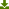 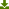 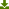 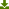 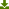 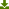 Washington Law and StatutesTermination for convenience
The concept of “Termination for Convenience” in contracts dates back to the American Civil War. The federal government used them during wartime to avoid costly military procurements when changes in technology or cessation of conflict rendered the government contracts unnecessary. The government would merely settle with the Contractor for their partial performance. 
  The use of Termination for Convenience clauses has migrated to the private setting, notably in construction contracts. 
Most standard form construction contracts include a Termination for Convenience clause.
In 2015, Division I of our Court of Appeals noted that, “[t]here is very limited authority addressing termination for convenience clauses in private contracts.”
The form contract provided in the AIA A201 is extremely favorable to the Contractor, generously including compensation for overhead and profit on work not completed prior to the Owner’s termination for convenience.
Because it is so favorable to the terminated Contractor, the AIA compensation provision is frequently revised or negotiated out of the final construction contract.
Owner Strategies and ConsiderationsTermination for convenience
Make sure that the compensation provision for the terminated Contractor is favorable to Owner. 
If possible, avoid contracting to compensate the terminated Contractor for overhead and lost profits.
If AIA A201-2017 is used, replace Section 14.4.3 with the following (this defines the Contractor’s remedies in the event of termination for convenience):
14.4.3. Upon such termination, the Contractor shall recover as its sole remedy payment for Work properly performed in connection with the terminated portion of the Work prior to the effective date of termination and for items properly and timely fabricated off the Project site, delivered and stored in accordance with Owner’s instructions. The Contractor hereby waives and forfeits all other claims for payment and damages, including, without limitation, anticipated profits. The Owner shall be credited for (i) payments previously made to the Contractor for the terminated portion of the Work, (ii) claims that the Owner has against the Contractor under the Contract, and (iii) the value of the materials, supplies, equipment, or other items that are to be disposed of by the Contractor that are part of the Contract Sum. 
Owner should also add, “Any such payment to Contract pursuant to this Section 14.4.3 constitutes the exclusive remedy Contractor may have against Owner for its work on the Project once Owner has terminated Contractor for convenience, and is in place of any other claim or recovery Contractor may have against Owner arising out of or in any way connected with the Project, including but not limited to any claim for breach of the Agreement. 
If “Termination for Cause” is appropriate, it may be beneficial to terminate Agreement on those grounds rather than for Convenience.
This may allow Owner to avoid compensating the Contractor for damages sustained as a result of Owner’s termination.
Contractor strategies and considerationsTermination for convenience
Try to anticipate damages resulting from Owner’s Termination for Convenience—Then contract for those damages up front. For example:
Payment for work executed through date of Termination for Convenience;
Costs incurred by reason of Termination for Convenience including, but not limited to:
Costs attributable to termination of subcontracts;
Cost of overhead;
Cost of profit on work yet to be performed;
Any additional cost incurred.